Functional Food Sculpture
Objective:
To create a sculpture that represents food, but can be used as a functional box or jar.
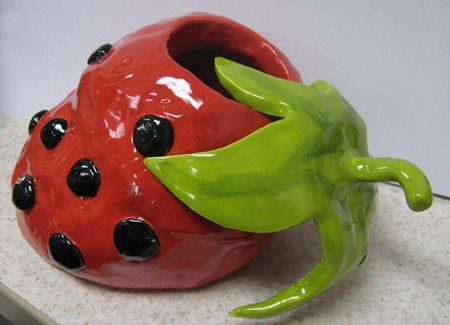 Recognizable Pop Art
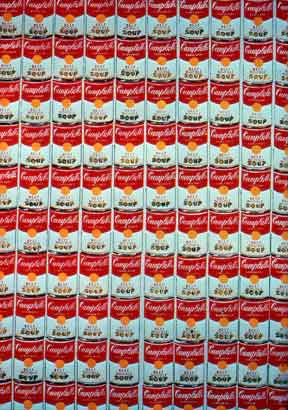 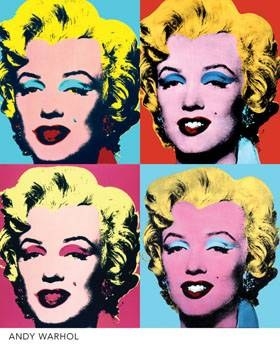 Marilyn Monroe Series
Andy Warhol, 1960s
Campbell Soup Cans
Andy Warhol, 1962
Pop Art inspired…
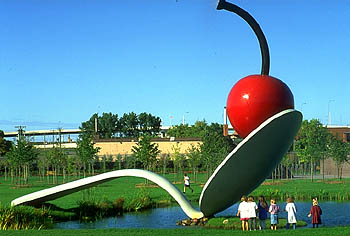 Spoonbridge and Cherry
Claes Oldenburg, 1988
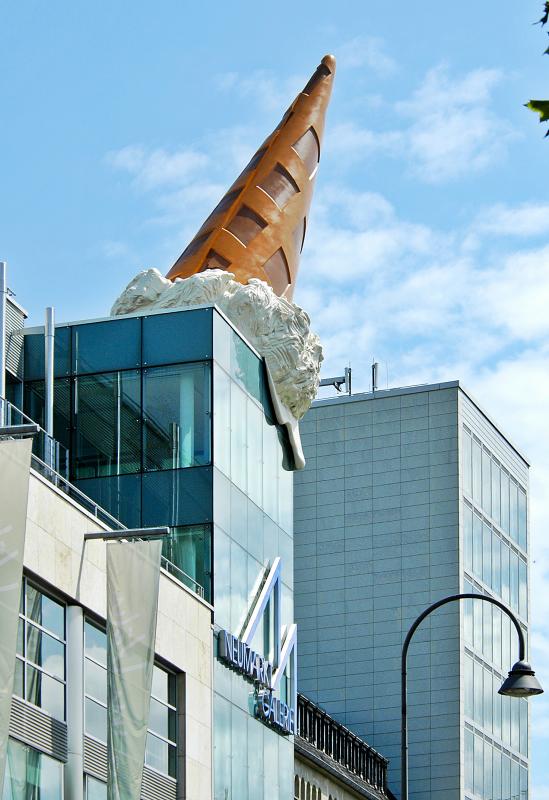 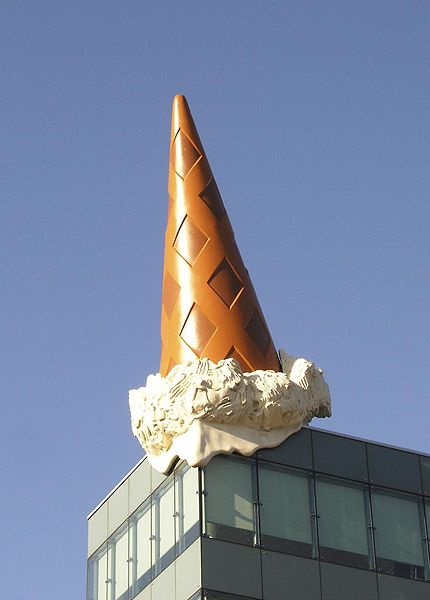 Dropped Cone
Claes Oldenburg, 2001
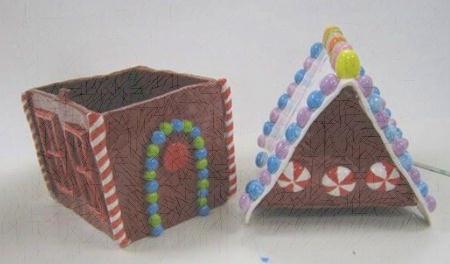 Procedure:
Choose a food…look through food magazines for ideas, if you need to.
Decide on a technique to create the food – slab, coil, or both.
Decide on how to make your lid…will you cut it off of the food, or build it separately & add it on? (it must have a “lip” to prevent it from falling off)
You may add a base (plate, bowl, napkin, etc)
These will be glazed & fired to look as realistic as possible.
You may need to use a mold…
A mold is something you can form clay around to give it it’s shape.
Find something in the room that you can use as a mold.
Drape plastic over it to prevent the clay from sticking.
You may need to cut a section of clay out of your slab in order to create the form.
Clay slab on the mold.
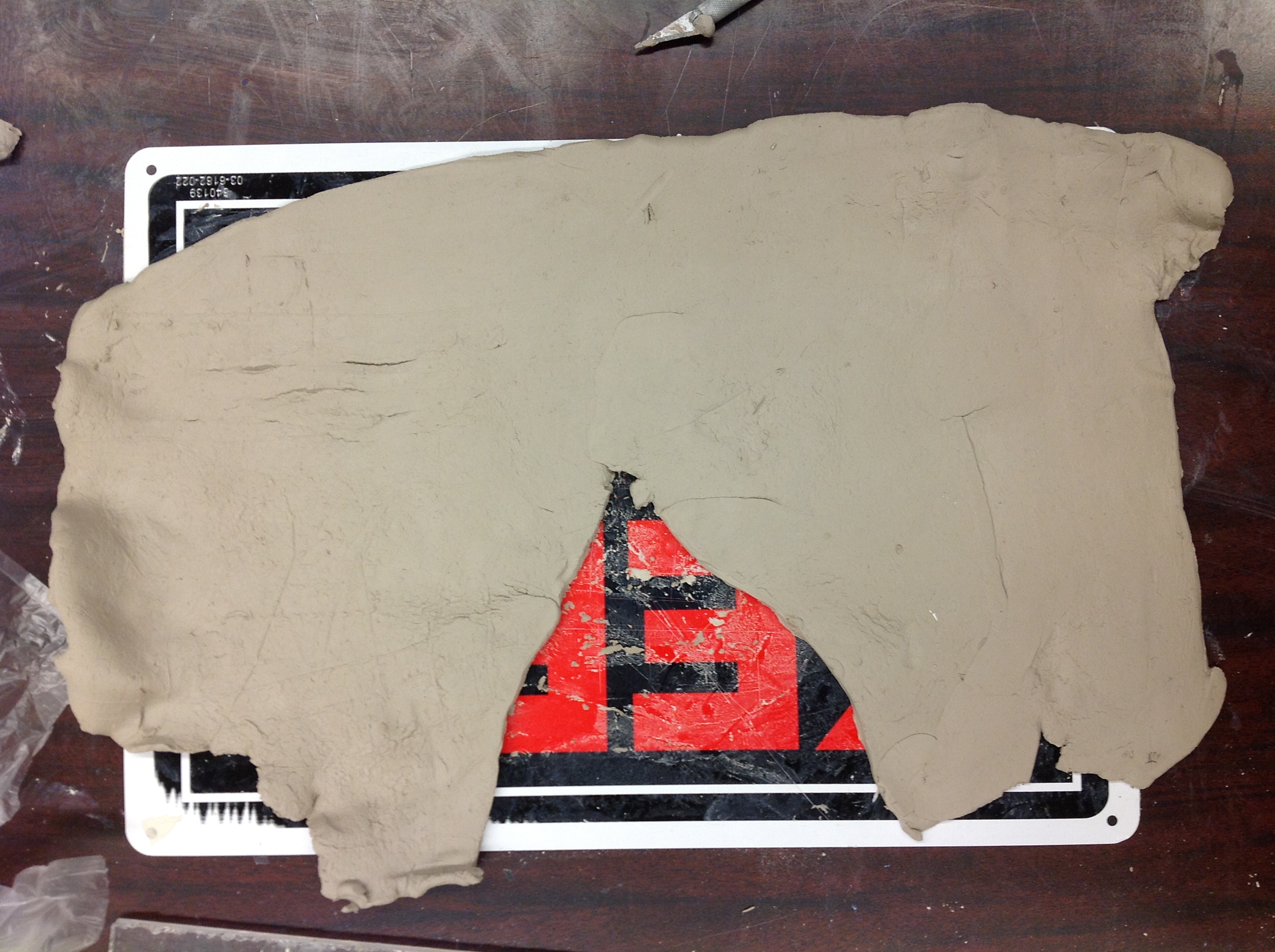 Cut section out of clay
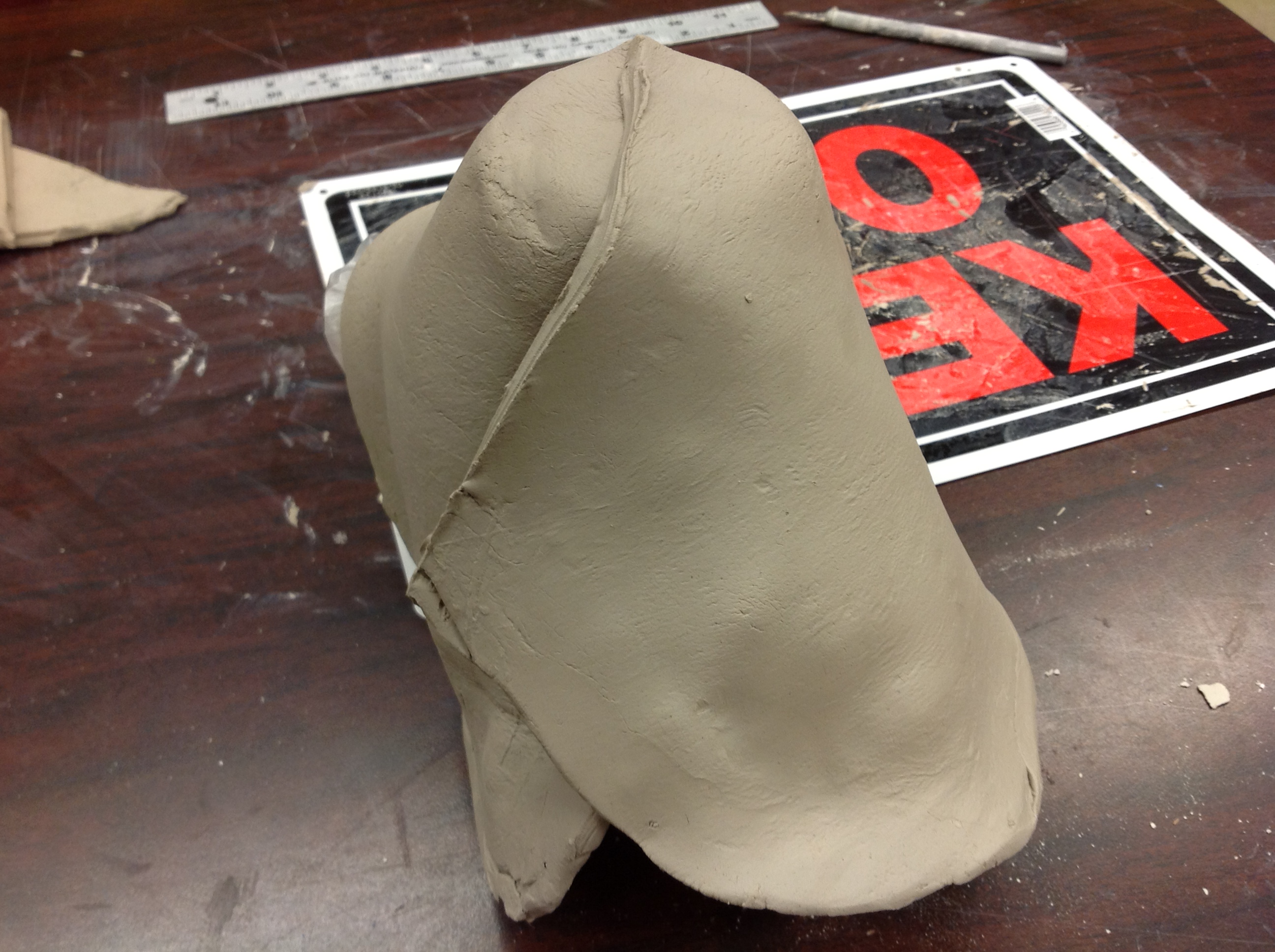 Seal seam in clay
Student Examples
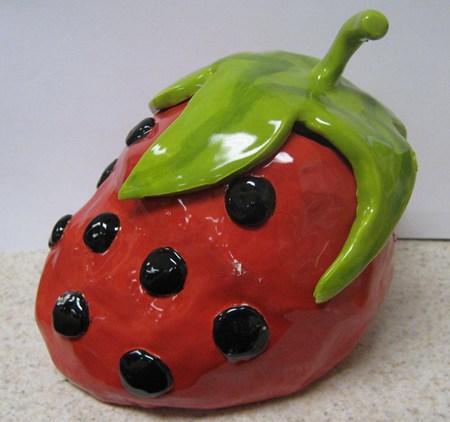 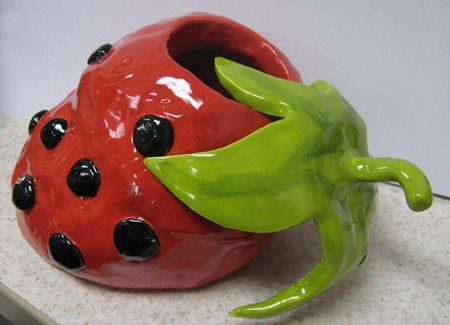 Student Examples
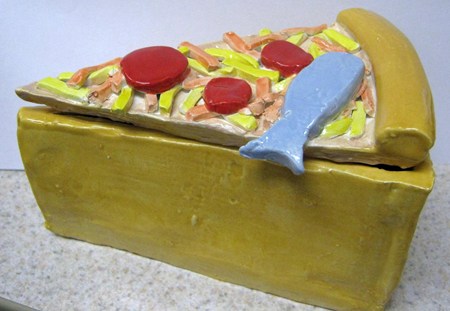 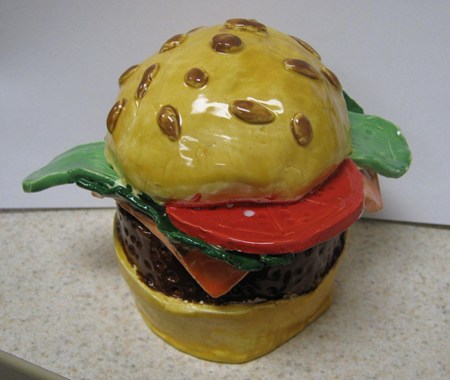 Student Examples
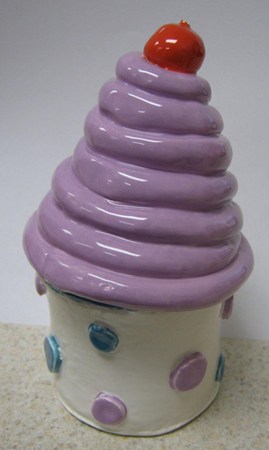 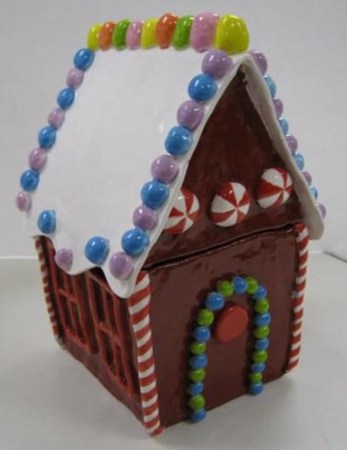 Getting started:
If you have decided to use slabs to build your food, make a paper template for correct sizes.
If you are using coils or pinch techniques, you may get your clay.
Remember to include textures using incising & applique methods to create a realistic & detailed food box.